المملكة العربية السعودية
وزارة التعليم
الإدارة العامة للتعليم بــ
مدرسة
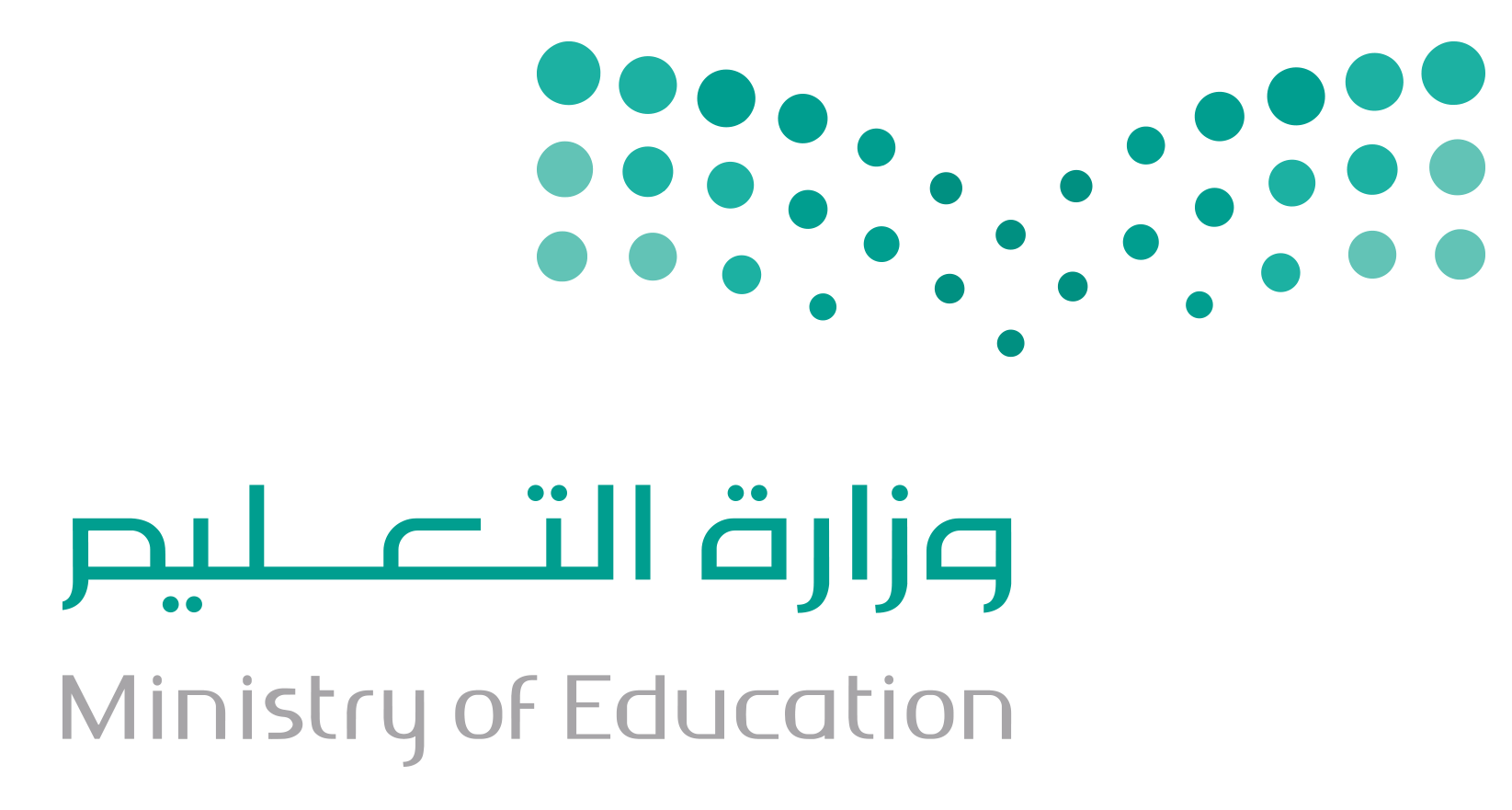 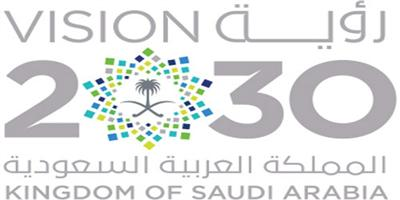 توزيع مادة العلوم  للصف السادس  الابتدائي الفصل الدراسي  الثالث  لعام 1445  هــ
المعلمــ / ــة     : ................................................................................................   التوقيع  ........................... .................................................................

المشرفــ / ــة    :  ...............................................................................................  التوقيع  ........................... .................................................................

مدير  المدرسة  :  ................................................................................    التوقيع  ........................... .................................................................
ملاحظات المعلمــ / ــة :
الأسبوع الثاني  29/ 08  -  04 / 09 /1445هـ
الأسبوع الرابع   14 -  18 / 09 /1445هـ
الأسبوع الأول   22  - 26 / 08 /1445هـ
الأسبوع الثالث  07 - 11 / 09 /1445هـ
الوحدة السادسة  : القوى والطاقة  - الطاقة والآلات البسيطة
مرجعيات الطالب
الوحدة السادسة : القوى والطاقة -الفصل الحادي عشر: استعمال الطاقة
الوحدة الخامسة: المادة - الفصل العاشر: التغيرات و الخصائص الكيميائية
الوحدة السادسة  : القوى والطاقة  - الصوت و الضوء
الوحدة السادسة  : القوى والطاقة  - الصوت و الضوء
الوحدة السادسة : القوى والطاقة -الفصل الحادي عشر:استعمال الطاقة
الوحدة الخامسة  : المادة - الفصل التاسع : تصنيف المادة
الوحدة السادسة : القوى والطاقة -الفصل الحادي عشر: استعمال الطاقة
الوحدة الخامسة  : المادة - الفصل التاسع : تصنيف المادة
الوحدة الخامسة  : المادة - الفصل التاسع : تصنيف المادة
الوحدة الخامسة: المادة - الفصل العاشر: التغيرات و الخصائص الكيميائية
الأسبوع الثالث عشر  03  -  04 / 12 /1445هـ
ما خصائص بعض الأملاح - مراجعة الدرس       56 - 57
القوى و الحركة – تهيئة و استكشاف              76 -77
ما الحركة ؟                                      70 - 71
ما التغيرات الكيميائية                                42 - 43
كيف يمكن فصل المخاليط                        28 - 29
كيف تسري الكهرباء                                98 - 99
ما المغناطيسية                                   108 - 109
1
1
1
1
1
1
1
1
1
1
الماء و المخاليط - التهيئة الاستكشاف             20- 21
ما القانون الثاني و الثالث لنيوتن - مراجعة الدرس 84 - 86
الاثنين 06/ 10/ 1445 معايدة الطلاب
الخصائص الفيزيائية للمادة - التهيئة الاستكشاف    8 – 11
الثلاثاء 27 / 11 / 1445 هـ 
اختبار نهاية  الفصل الدراسي الثالث
ما المغناطيسية الكهربائية ؟                    110 - 111
ما أنواع الدوائر الكهربائية                       100 - 101
مراجعة الفصل العاشر – نموذج اختبار         59 - 62
ما القوى ؟                                           78 - 79
ما التقطير ؟  - مراجعة الدرس                  30 – 31
الخصائص الكيمائية – تهيئة واستكشاف        50 - 51
ما المادة وكيف يمكن قياسها ؟                      12 -  13
مراجعة الفصل الحادي عشر   – نموذج اختبار   88 - 91
ما التسارع ؟  - مراجعة الدرس                 72 - 73
ما المخاليط ؟                                         22 - 23
ما التفاعلات الكيميائية                            44 - 45
2
2
2
2
1
2
2
2
2
2
2
اختبار منتصف الفصل الدراسي الثالث
ما الخصائص المختلفة للعناصر ؟                    52 - 53
كيف تستخدم الكهرباء بطريقة آمنة- مراجعة الدرس    102 -103
ما الرفع المغناطيسي – مراجعة الدرس      114 – 115
الكهرباء   – التهيئة و الاستكشاف               94 - 95
ما بعض المخاليط غير المتجانسة ؟                 24 – 25
ما الجاذبية ؟ ما الاحتكاك ؟                         80 - 81
الحركة – تهيئة و استكشاف                    66 - 67
مراجعة الفصل التاسع  – نموذج اختبار        34 - 37
3
ما التفاعلات الماصة للطاقة – مراجعة الدرس 46 - 47
3
3
3
3
3
3
2
3
3
3
ما الكثافة ؟ ما الطفو                                 14 – 15
ما الخصائص الفيزيائية - مراجعة الدرس         16 - 17
4
4
4
4
4
3
4
4
إجـــــــــازة عيـــد الفطـــر المبارك
هل المحاليل مخاليط متجانسة ؟                    26 - 27
التغيرات الكيميائية _ تهيئة واستكشاف        38 – 41
4
4
ما الكهرباء الساكنة ؟                                 96 - 97
مراجعة الفصل الثاني عشر   – نموذج اختبار  118 - 121
المغناطيسية – تهيئة واستكشاف         106-107
ما الأحماض ؟ ما القواعد ؟                        54 - 55
ما الحركة ؟                                         68 - 69
ما القانون الأول لنيوتن في الحركة         82 - 83
الأسبوع السابع  19 - 23/ 10 /1445هـ
الأسبوع السادس  12 - 16/ 10 /1445هـ
الأسبوع الثامن   26/ 10  -  01 / 11 /1445هـ
الأسبوع الخامس  06 - 09/ 10 /1445هـ
الخميس  23/ 10 / 1445 هـ إجازة مطولة
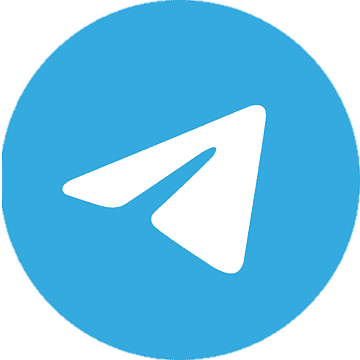 https://t.me/Presentationyosef
برزنتيشن العلوم للمرحلة الابتدائية
الأسبوع الثاني عشر  25  -  29 / 11 /1445هـ
الأسبوع العاشر  11  -  15 / 11 /1445هـ
الأسبوع الحادي عشر  18  -  22 / 11 /1445هـ
الأسبوع التاسع  04  -  08 / 11 /1445هـ
اختبار نهاية الفصل الدراسي الثالث
نهاية يوم الاثنين 04 / 12 / 1445 هـ
 بداية إجازة نهاية العام الدراسي الدراسي
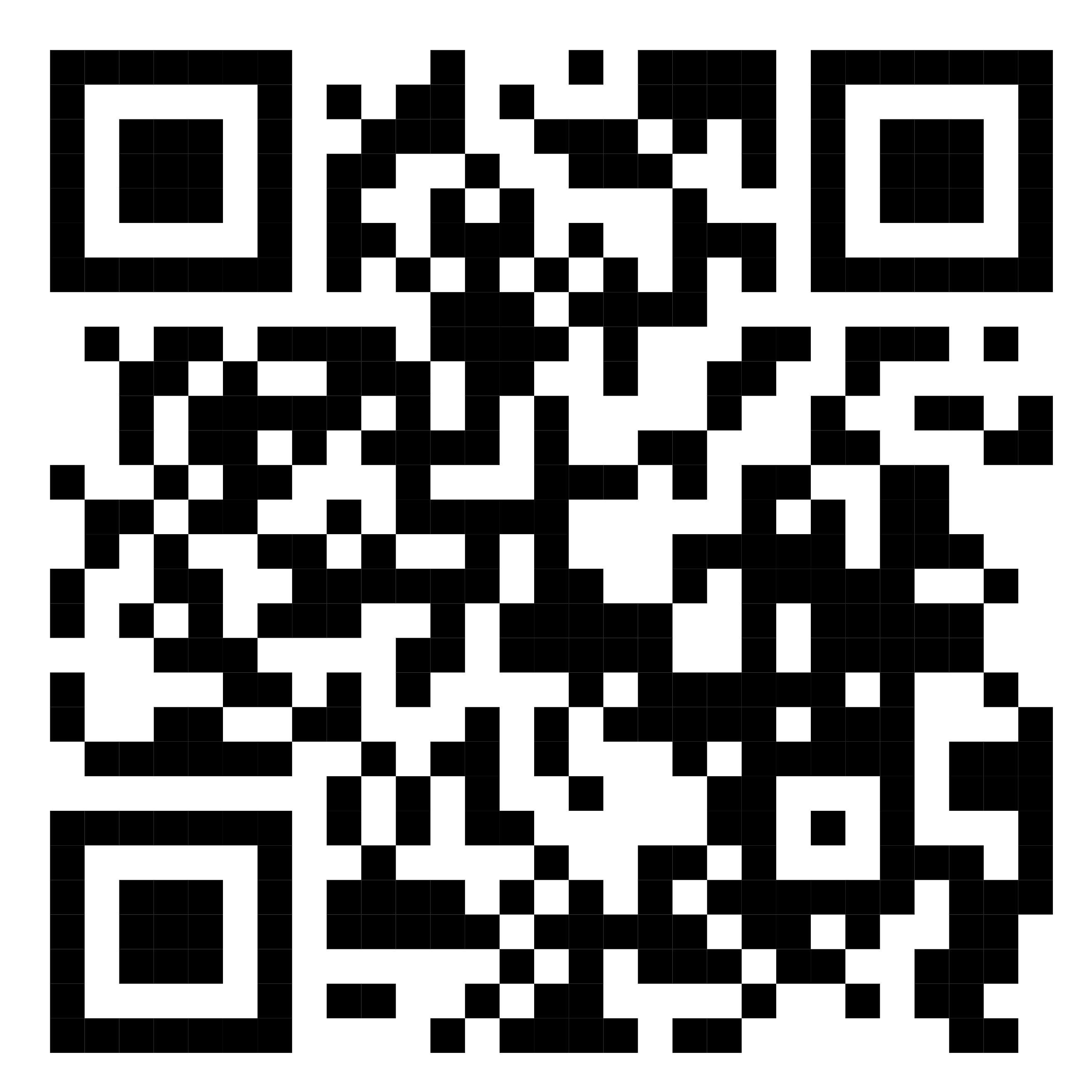 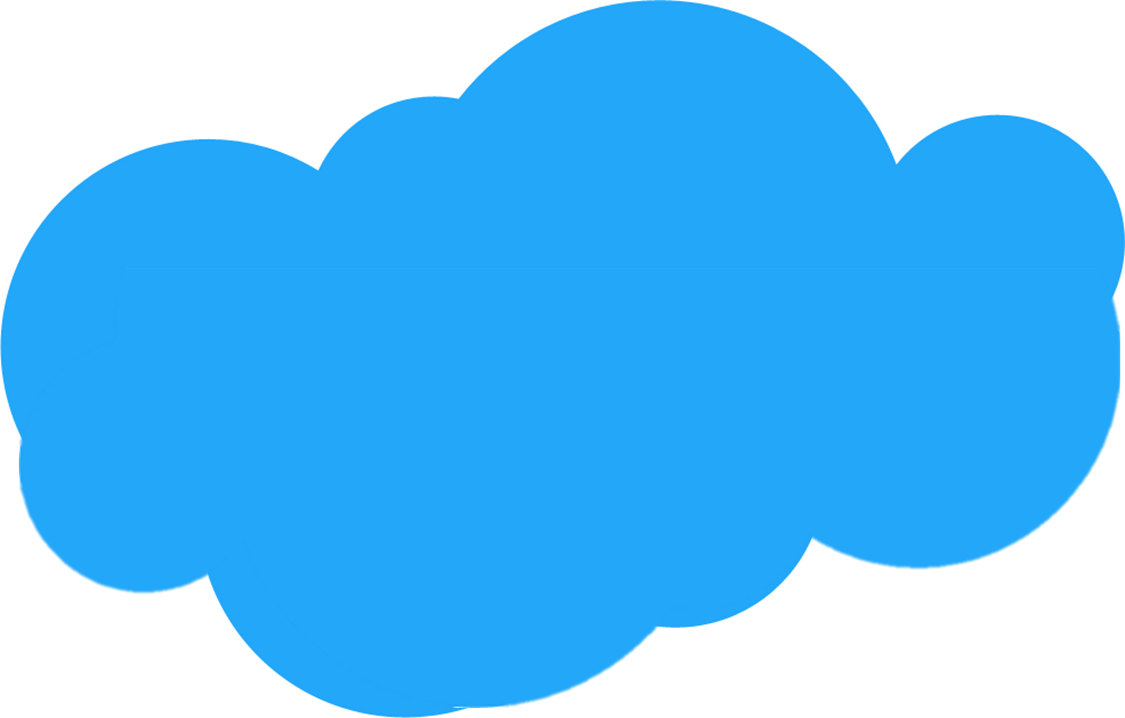 presentation